ESCUELA NORMAL DE EDUCACIÓN PREESCOLAR
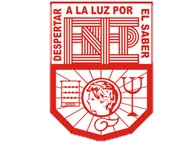 Licenciatura en educación preescolar 

Materia: Estrategias de Expresión Corporal y Danza en Preescolar
Profr.: Manuel Federico Rodriguez Aguilar

EVIDENCIA DE APRENDIZAJE UNIDAD I

Alumna: Yazmin Tellez Fuentes N.L. 20

Sexto semestre Sección A

   Saltillo, Coahuila

30 de abril de 2021
Se realizó una tabla rítmica con los elementos pedidos en clase debido a que si observamos con atención a nuestro contexto, podemos notar que el ritmo se encuentra siempre presente. Es decir, desde que estamos en el vientre materno llegamos a experimentar una serie de ritmos naturales que están en la base de nuestra vida fisiológica como los latidos del corazón o la respiración. 

Por lo que, el ritmo es algo natural en el ser humano y a partir de los tres años se acompaña la rítmica en forma de canción percutiendo con las manos y los pies. Mientras van creciendo se comienza a coordinar mejor su propio ritmo con el musical y manifestándolo a través de lo que es el movimiento. 

En la educación preescolar, este tipo de actividades musicales rítmicas tienden a desarrollar el equilibro, armonía, entre otras más.
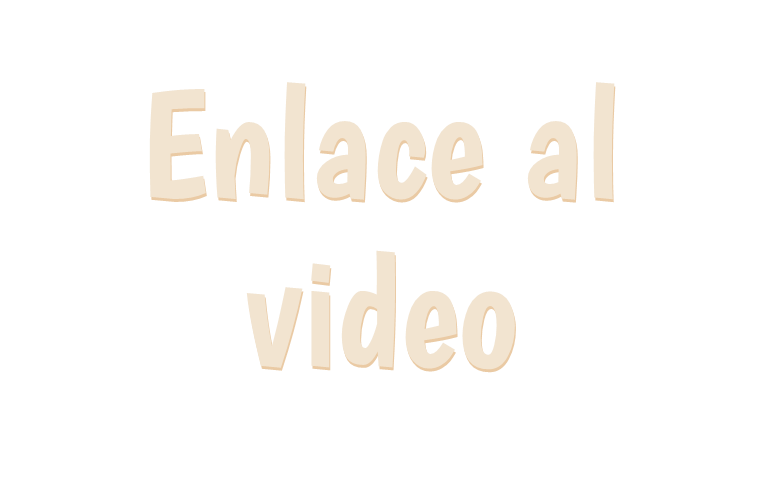 https://youtu.be/8RbuEryL0NQ